Computer Graphics
Texture Mapping
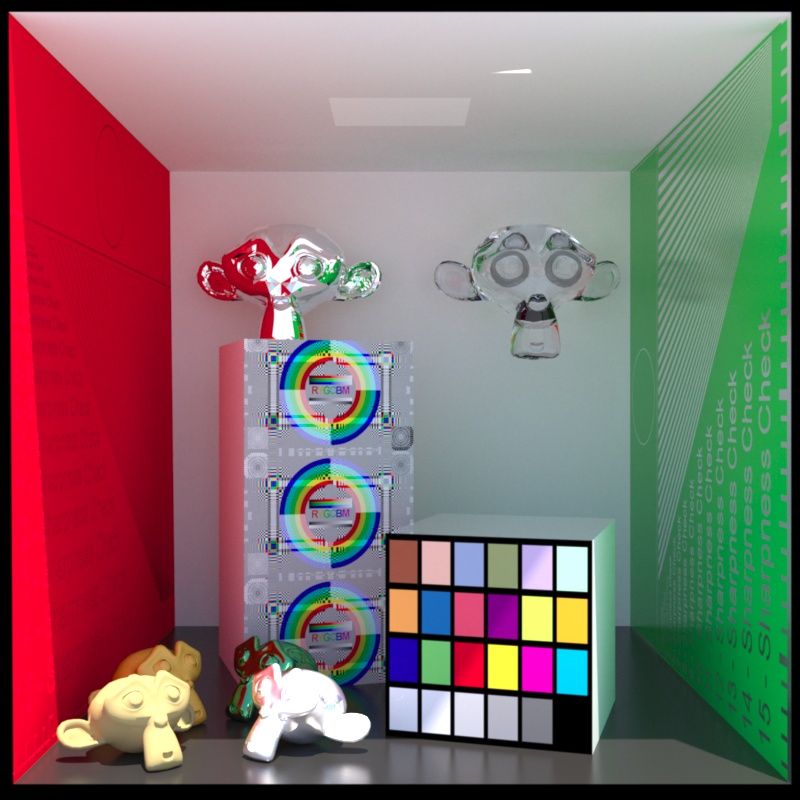 紀明德    mtchi@cs.nccu.edu.tw
Department of Computer Science, 
National Chengchi University
[Speaker Notes: 2019]
Objectives
Introduce Mapping Methods
Texture Mapping
Environment Mapping
Bump Mapping
Consider basic strategies
Forward vs backward mapping
Point sampling vs area averaging
2
The Limits of Geometric Modeling
Although graphics cards can render over 10 million polygons per second, that number is insufficient for many phenomena
Clouds
Grass
Terrain
Skin
3
Modeling an Orange
Consider the problem of modeling an orange (the fruit)
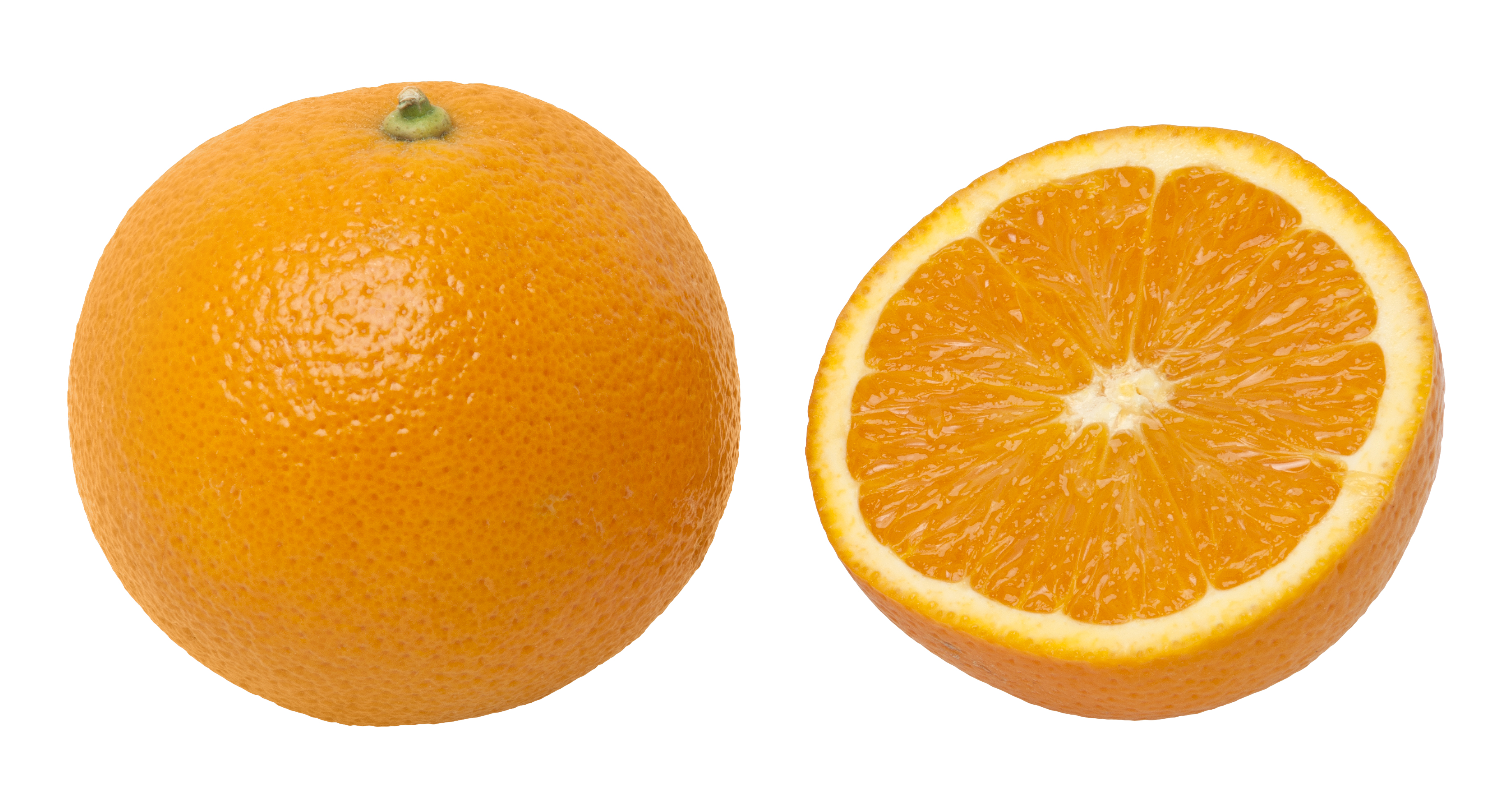 [Speaker Notes: https://zh-yue.wikipedia.org/wiki/File:Orange-Whole-%26-Split.jpg]
Modeling an Orange
Start with an orange-colored sphere
Too simple
Replace sphere with a more complex shape
Does not capture surface characteristics (small dimples)
Takes too many polygons to model all the dimples
5
Modeling an Orange (2)
Take a picture of a real orange, scan it, and “paste” onto simple geometric model
This process is known as texture mapping
Still might not be sufficient because resulting surface will be smooth
Need to change local shape
Bump mapping
6
UV mapping
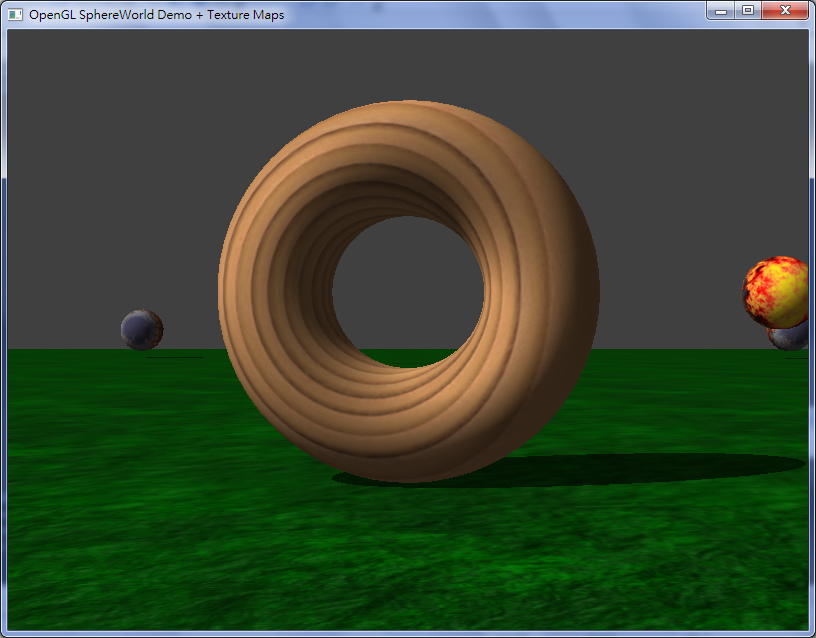 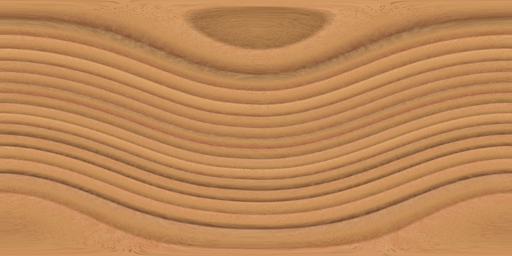 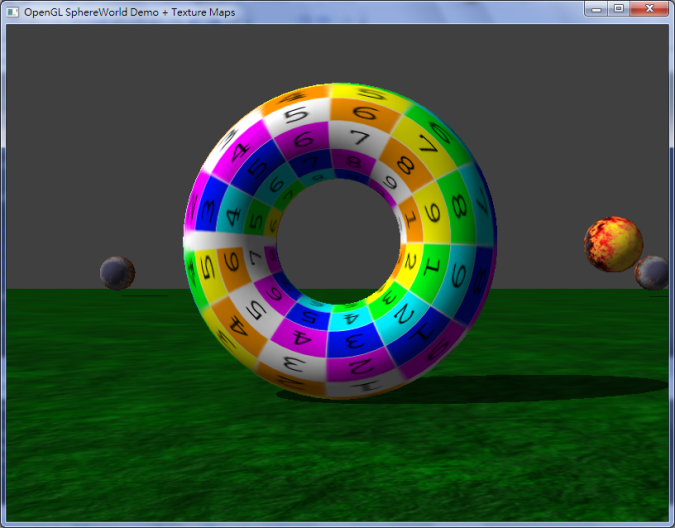 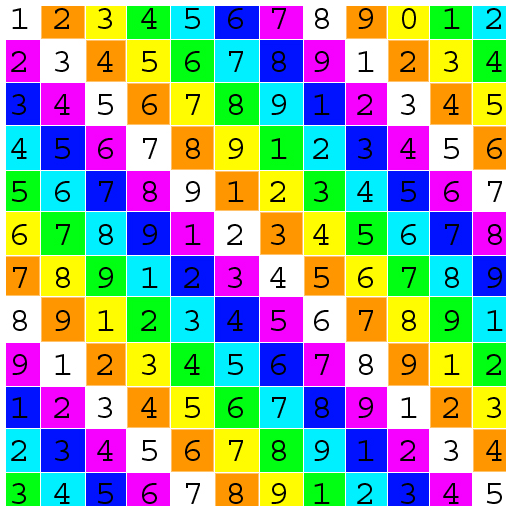 Complex model
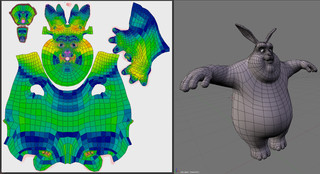 Blender uv mapping
Three Basic Types of Mapping
Texture Mapping
Uses images to fill inside of polygons
Environment (reflection mapping)
Uses a picture of the environment for texture maps
Allows simulation of highly specular surfaces
Bump mapping
Emulates altering normal vectors during the rendering process
9
Texture Mapping
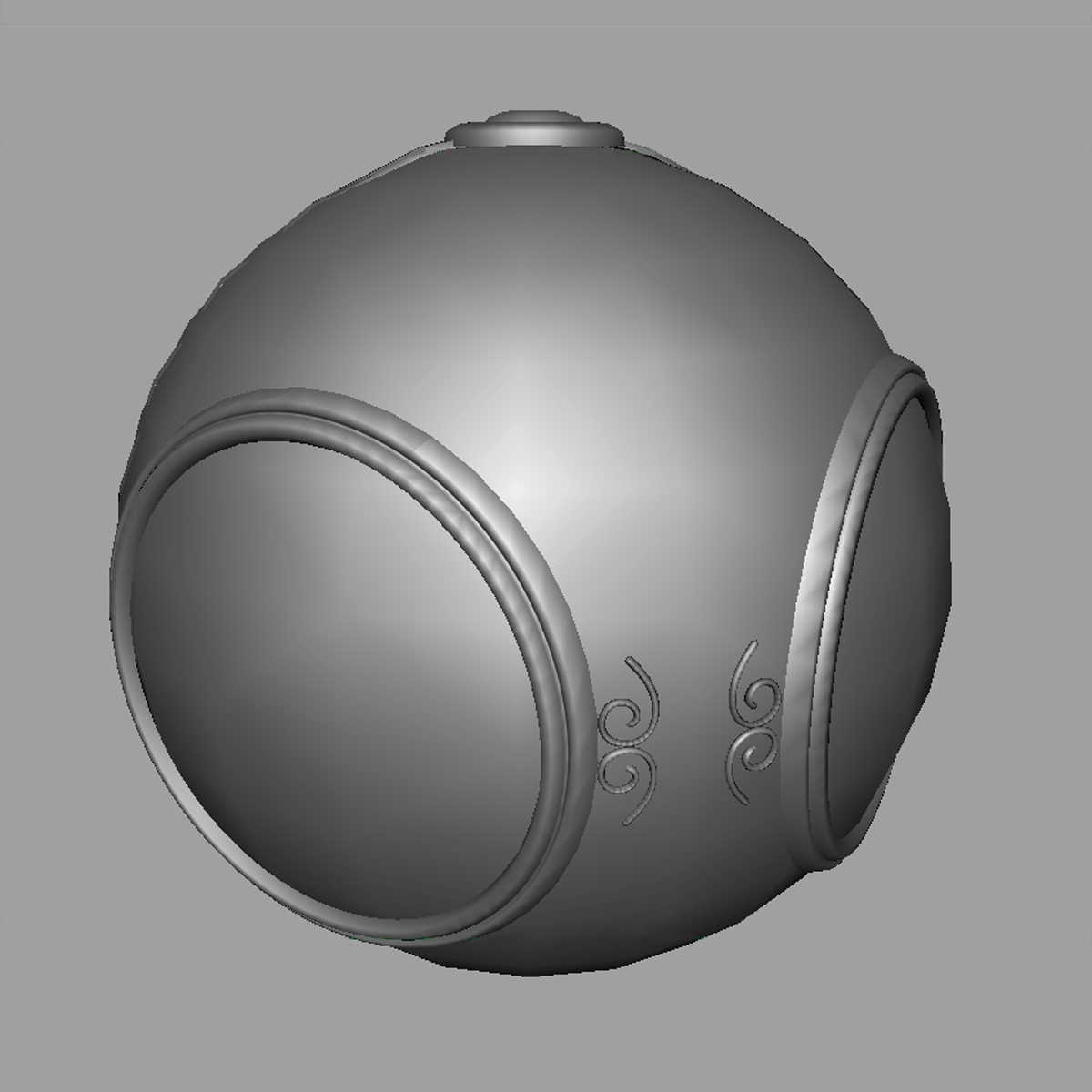 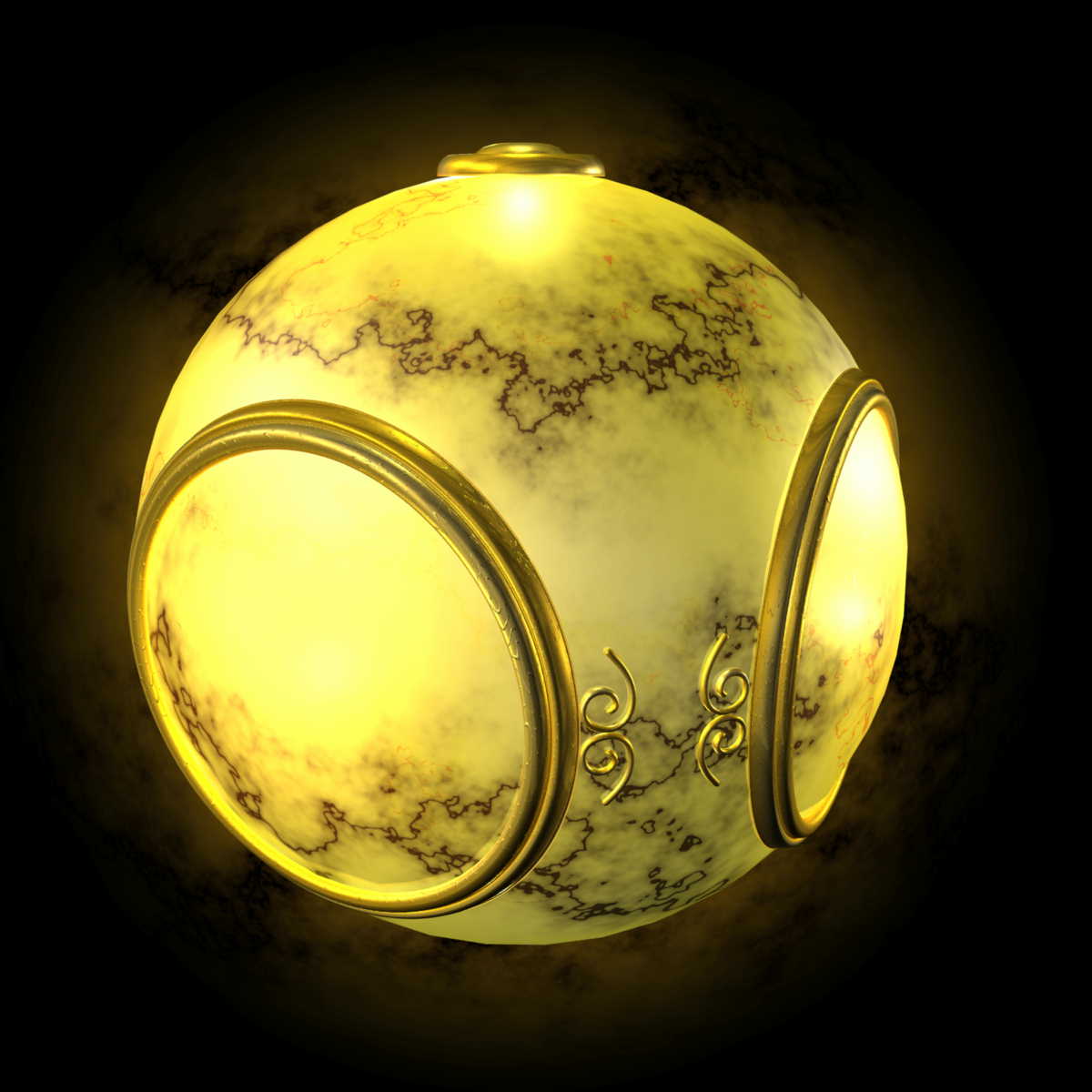 geometric model
texture mapped
10
Environment Mapping
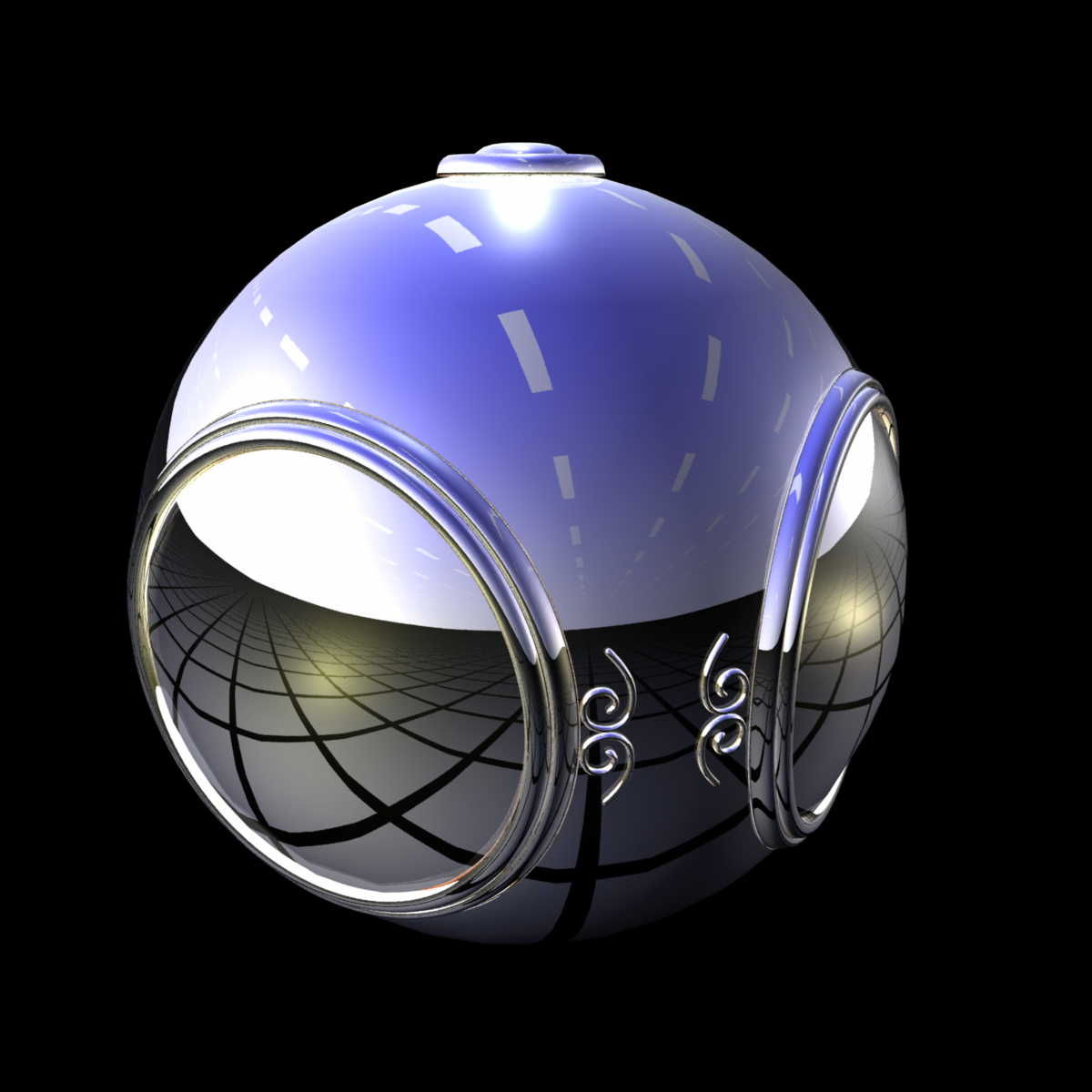 11
Bump Mapping
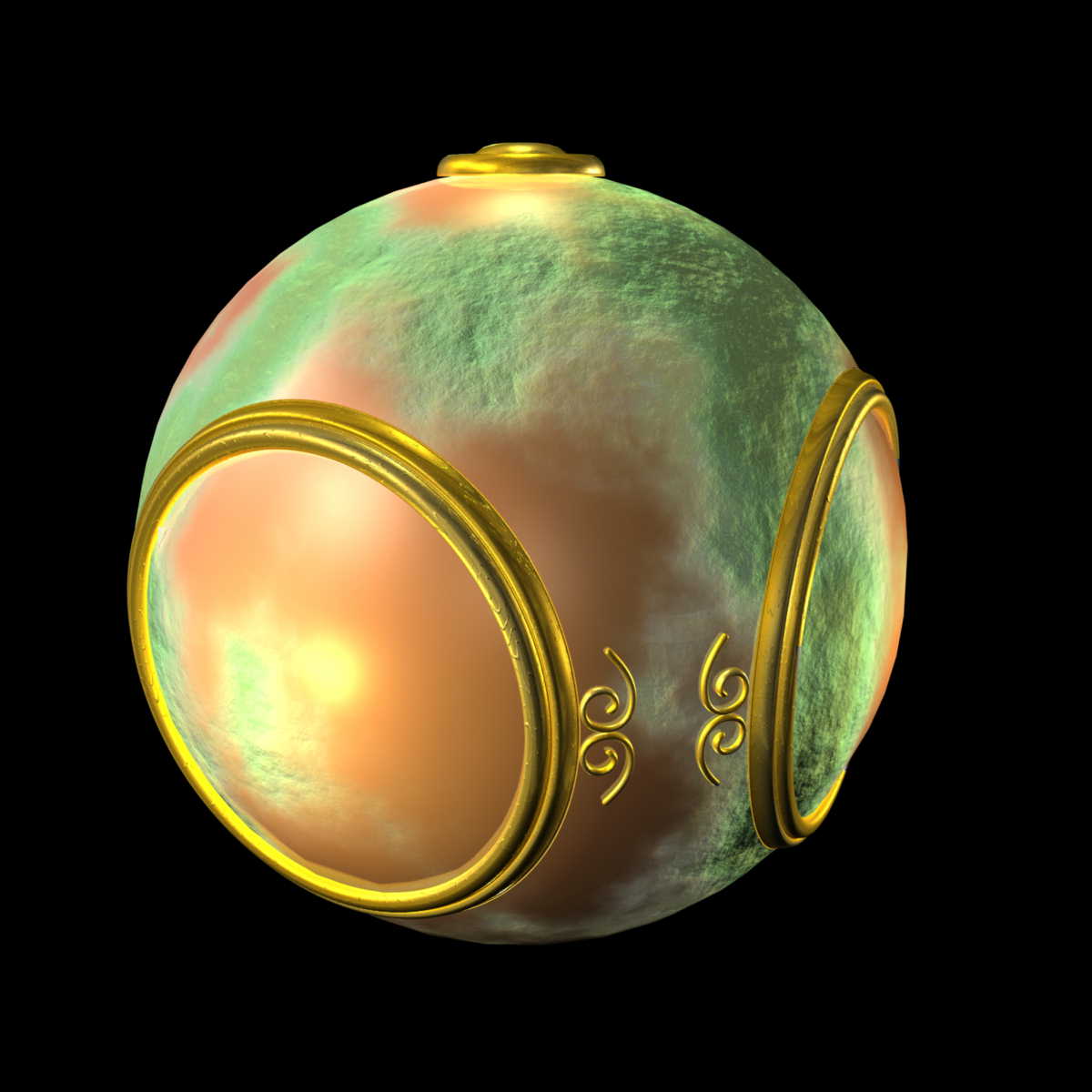 12
Where does mapping take place?
Mapping techniques are implemented at the end of the rendering pipeline
Very efficient because few polygons make it past the clipper
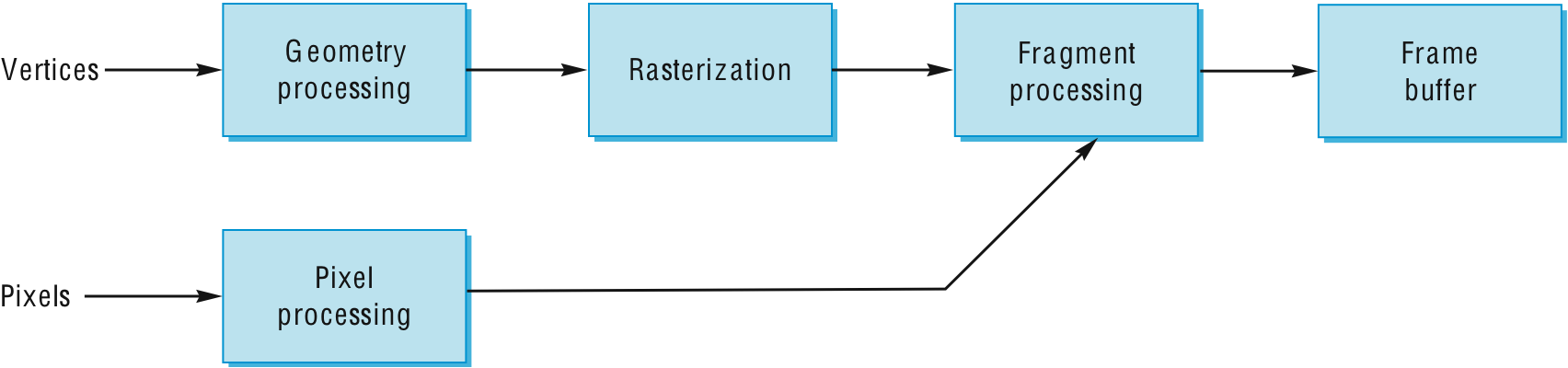 13
Is it simple?
Although the idea is simple---map an image to a surface---there are 3 or 4 coordinate systems involved
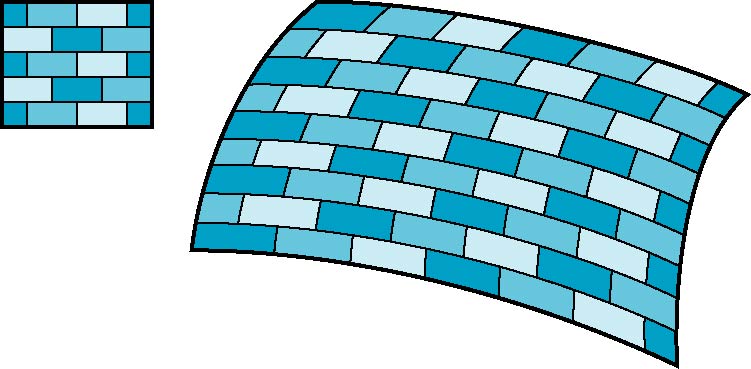 2D image
3D surface
14
Coordinate Systems
Parametric coordinates
May be used to model curves and surfaces
Texture coordinates
Used to identify points in the image to be mapped
Object or World Coordinates
Conceptually, where the mapping takes place
Window Coordinates
Where the final image is really produced
15
Texture Mapping
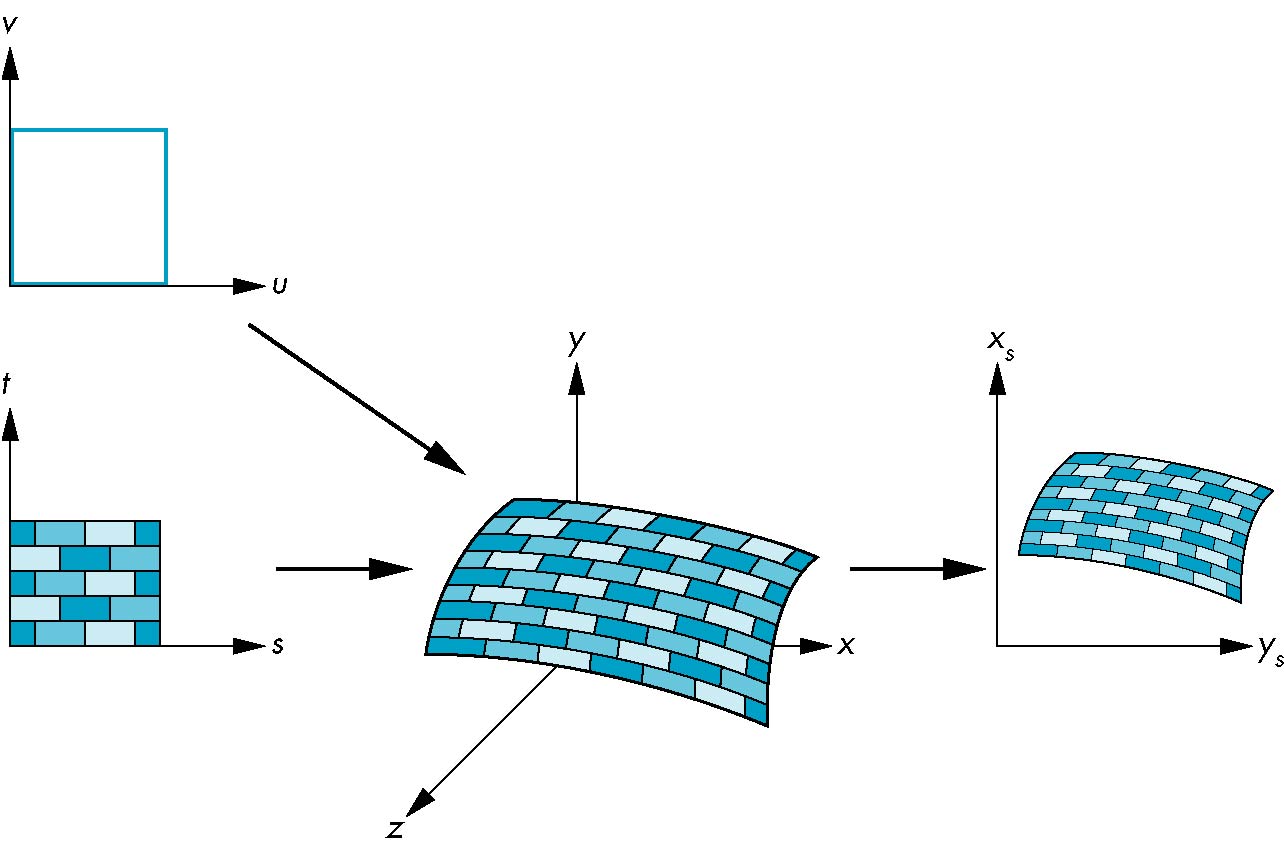 parametric coordinates
texture coordinates
window coordinates
world coordinates
16
Mapping Functions
Basic problem is how to find the maps
Consider mapping from texture coordinates to a point a surface 
Appear to need three functions
x  = x(s,t)
y = y(s,t)
z = z(s,t)
But we really want 
to go the other way
(x,y,z)
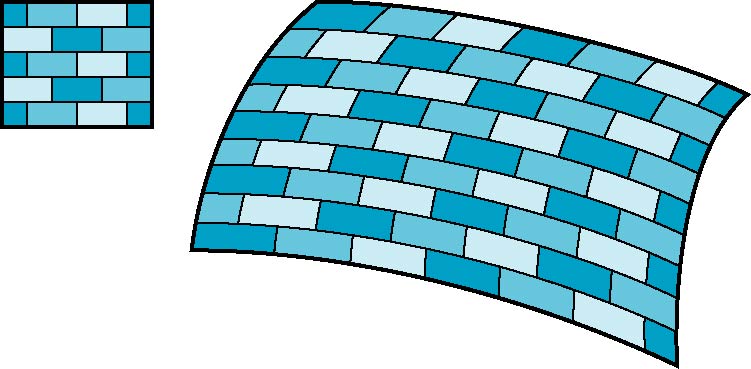 t
s
17
Backward Mapping
We really want to go backwards
Given a pixel, we want to know to which point on an object it corresponds
Given a point on an object, we want to know to which point in the texture it corresponds
Need a map of the form 
s = s(x,y,z)
t = t(x,y,z)
Such functions are difficult to find in general
18
Two-part mapping
One solution to the mapping problem is to first map the texture to a simple intermediate surface
Example: map to cylinder
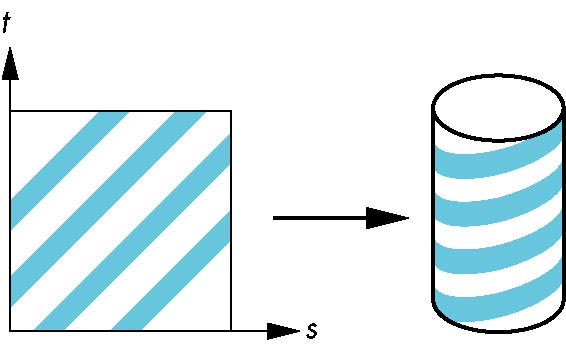 19
Cylindrical Mapping
parametric cylinder
x = r cos 2p u
y = r sin 2pu
z = v/h
maps rectangle in u,v space to cylinder
of radius r and height h in world coordinates
s = u
t = v
maps from texture space
20
Spherical Map
We can use a parametric sphere
x = r cos 2pu
y = r sin 2pu cos 2pv
z = r sin 2pu sin 2pv
in a similar manner to the cylinder
but have to decide where to put
the distortion

Spheres are used in environmental maps
21
Box Mapping
Easy to use with simple orthographic projection
Also used in environment maps
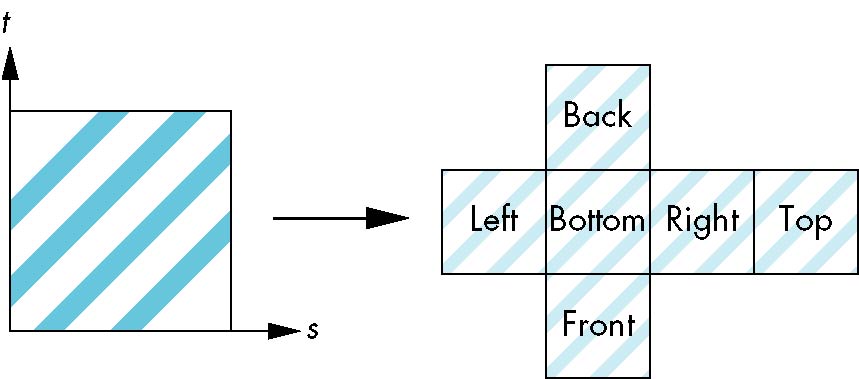 22
Second Mapping
Map from intermediate object to actual object
Normals from intermediate to actual
Normals from actual to intermediate
Vectors from center of intermediate
actual
intermediate
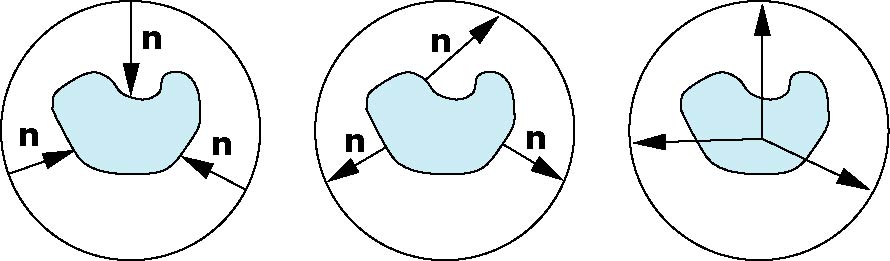 23
Aliasing
Point sampling of the texture can lead to aliasing errors
point samples in u,v 
(or x,y,z) space
miss blue stripes
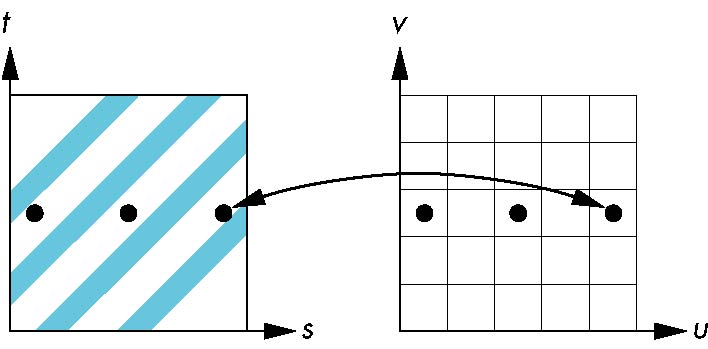 point samples in texture space
24
Area Averaging
A better but slower option is to use area averaging
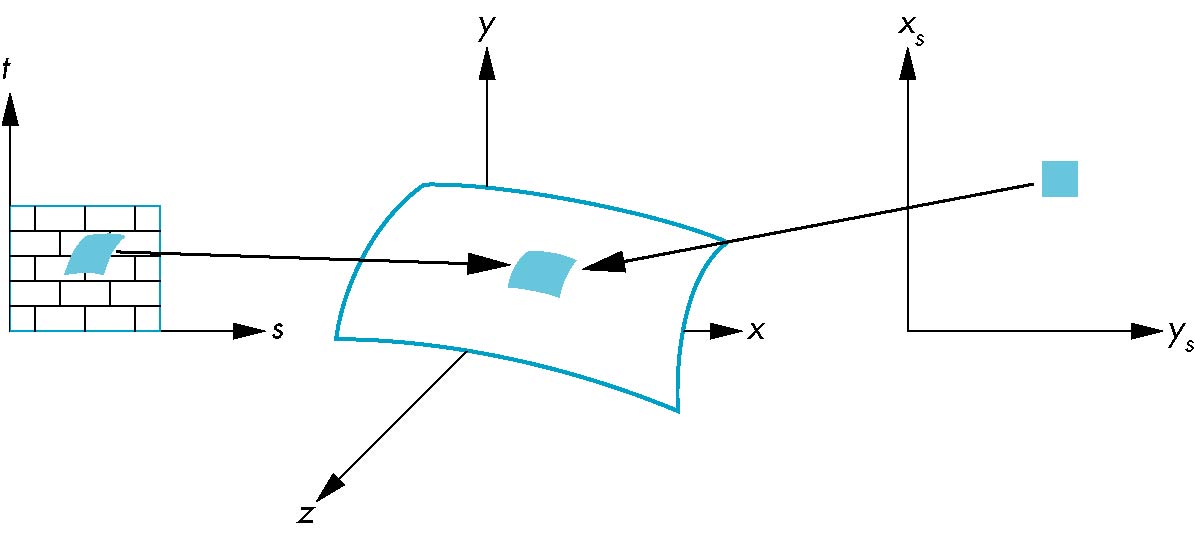 pixel
preimage
Note that preimage of pixel is curved
25
Perspective correctness
Perspective correct mapping interpolates after dividing by depth , then uses its interpolated reciprocal to recover the correct coordinate:
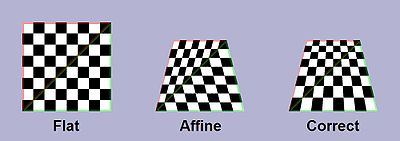 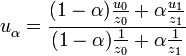 OpenGL Texture Mapping
Objectives
Introduce the OpenGL texture functions and options
28
Basic Stragegy
Three steps to applying a texture
specify the texture
read or generate image
assign to texture
enable texturing
assign texture coordinates to vertices
Proper mapping function is left to application
specify texture parameters
wrapping, filtering
Angel: Interactive Computer Graphics 45E © Addison-Wesley 2009
29
y
z
x
t
s
Texture Mapping
display
geometry
image
Angel: Interactive Computer Graphics 45E © Addison-Wesley 2009
30
Texture Example
The texture (below) is a 256 x 256 image that has been mapped to a rectangular polygon which is viewed in perspective
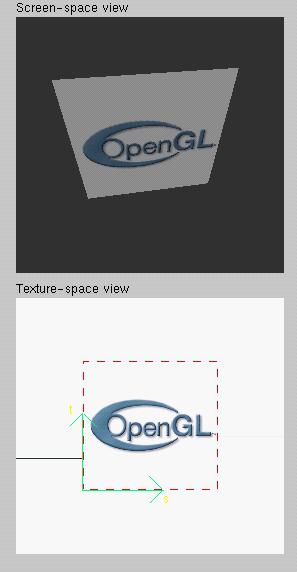 Angel: Interactive Computer Graphics 45E © Addison-Wesley 2009
31
geometry pipeline
vertices
fragmentprocessor
image
pixel pipeline
Texture Mapping and the OpenGL Pipeline
Images and geometry flow through separate pipelines that join during fragment processing
“complex” textures do not affect geometric complexity
Angel: Interactive Computer Graphics 45E © Addison-Wesley 2009
32
Specifying a Texture Image
Define a texture image from an array of    texels (texture elements) in CPU memory
   Glubyte my_texels[512][512][3];//rgb
Define as any other pixel map
Scanned image
Generate by application code
Enable texture mapping
glEnable(GL_TEXTURE_2D)
OpenGL supports 1-4 dimensional texture maps
Angel: Interactive Computer Graphics 45E © Addison-Wesley 2009
33
Define  Image as a Texture
glTexImage2D( target, level, components,   w, h, border, format, type, texels );

	target: type of texture, e.g. GL_TEXTURE_2D
	level: used for mipmapping (discussed later)
	components: elements per texel
	w, h: width and height of texels in pixels
	border: used for smoothing (discussed later)
	format and type: describe texels
	texels: pointer to texel array

glTexImage2D(GL_TEXTURE_2D, 0, 3, 512, 512, 0, GL_RGB, GL_UNSIGNED_BYTE, my_texels);
Angel: Interactive Computer Graphics 45E © Addison-Wesley 2009
34
Converting A Texture Image
OpenGL requires texture dimensions to be powers of 2
If dimensions of image are not powers of 2
gluScaleImage( format, w_in, h_in,   type_in, *data_in, w_out, h_out,   type_out, *data_out );
data_in is source image
data_out is for destination image
Image interpolated and filtered during scaling
Angel: Interactive Computer Graphics 45E © Addison-Wesley 2009
35
[Speaker Notes: If]
Mapping a Texture
Based on parametric texture coordinates
glTexCoord*() specified at each vertex
Texture Space
Object Space
t
1, 1
(s, t) = (0.2, 0.8)
0, 1
A
a
c
(0.4, 0.2)
b
B
C
(0.8, 0.4)
s
0, 0
1, 0
Angel: Interactive Computer Graphics 45E © Addison-Wesley 2009
36
Typical Code
glBegin(GL_POLYGON);
	glColor3f(r0, g0, b0); //if no shading used
	glNormal3f(u0, v0, w0); // if shading used
	glTexCoord2f(s0, t0);
	glVertex3f(x0, y0, z0);
	glColor3f(r1, g1, b1);
	glNormal3f(u1, v1, w1);
	glTexCoord2f(s1, t1);
	glVertex3f(x1, y1, z1);
		.
		.
glEnd();
Note that we can use vertex arrays to increase efficiency
Angel: Interactive Computer Graphics 45E © Addison-Wesley 2009
37
Interpolation
OpenGL uses interpolation to find proper texels from specified texture coordinates
Distortion problem
texture stretched
over trapezoid 
showing effects of 
bilinear interpolation
good selection
of tex coordinates
poor selection
of tex coordinates
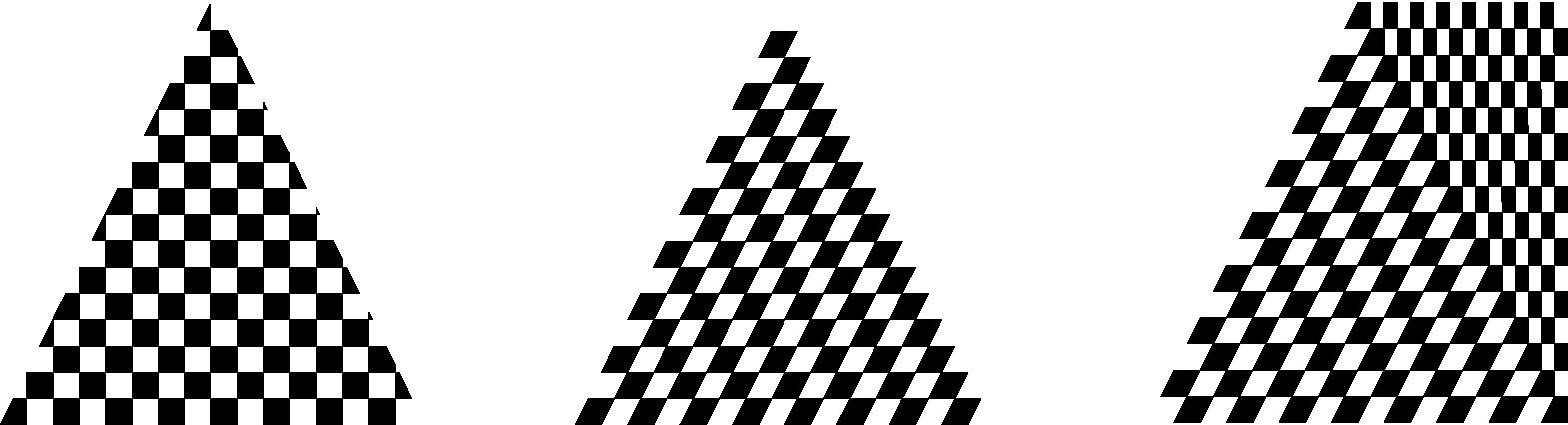 Angel: Interactive Computer Graphics 45E © Addison-Wesley 2009
38
Texture Parameters
OpenGL has a variety of parameters that determine how texture is applied
Wrapping parameters determine what happens if s and t are outside the (0,1) range
Filter modes allow us to use area averaging instead of point samples
Mipmapping allows us to use textures at multiple resolutions
Environment parameters determine how texture mapping interacts with shading
Angel: Interactive Computer Graphics 45E © Addison-Wesley 2009
39
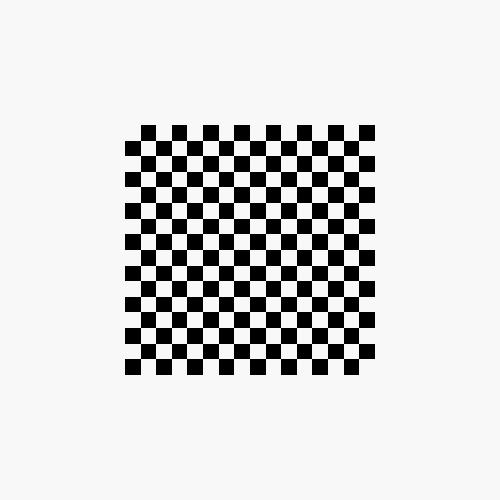 t
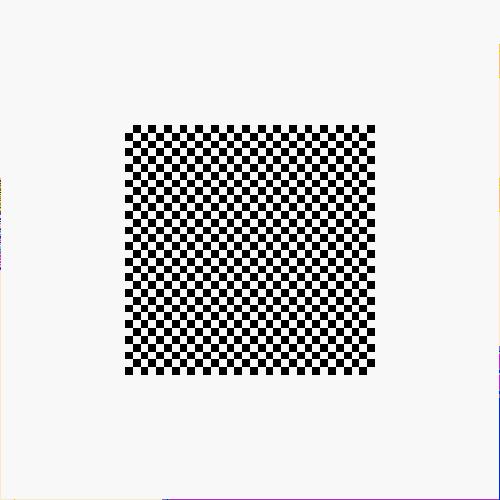 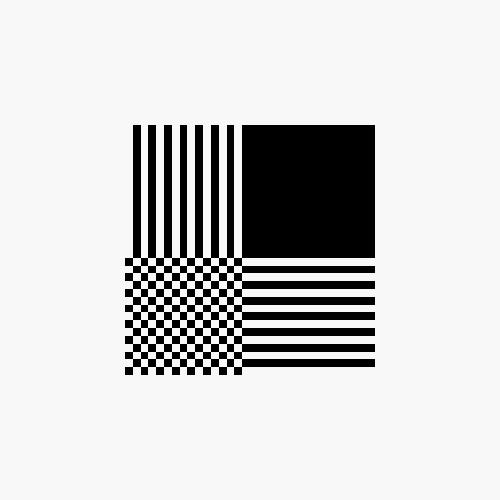 s
GL_REPEAT
wrapping
GL_CLAMP
wrapping
texture
Wrapping Mode
Clamping: if s,t > 1 use 1, if s,t <0 use 0
Wrapping: use s,t modulo 1
glTexParameteri( GL_TEXTURE_2D,    GL_TEXTURE_WRAP_S, GL_CLAMP )
glTexParameteri( GL_TEXTURE_2D,    GL_TEXTURE_WRAP_T, GL_REPEAT )
Angel: Interactive Computer Graphics 45E © Addison-Wesley 2009
40
Texture
Polygon
Texture
Polygon
Magnification
Minification
Magnification and Minification
More than one texel can cover a pixel (minification) or
more than one pixel can cover a texel (magnification)

Can use point sampling (nearest texel) or linear filtering
( 2 x 2 filter) to obtain texture values
Angel: Interactive Computer Graphics 45E © Addison-Wesley 2009
41
Filter Modes
Modes determined by
glTexParameteri( target, type, mode )
glTexParameteri(GL_TEXTURE_2D, GL_TEXURE_MAG_FILTER,
             GL_NEAREST);
glTexParameteri(GL_TEXTURE_2D, GL_TEXURE_MIN_FILTER,
             GL_LINEAR);
Note that linear filtering requires a border of an 
extra texel for filtering at edges (border = 1)
Angel: Interactive Computer Graphics 45E © Addison-Wesley 2009
42
Mipmapped Textures
Mipmapping allows for prefiltered texture maps of decreasing resolutions
Lessens interpolation errors for smaller textured objects
Declare mipmap level during texture definition
glTexImage2D( GL_TEXTURE_2D, level, … )
GLU mipmap builder routines will build all the textures from a given image
gluBuild*DMipmaps( … )
Angel: Interactive Computer Graphics 45E © Addison-Wesley 2009
43
Mipmap example
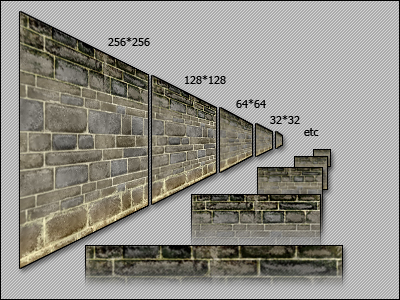 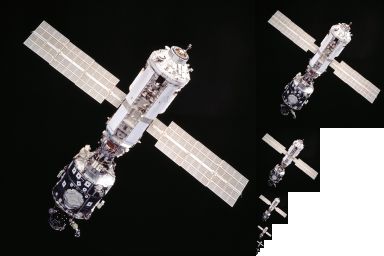 http://game-art.co.uk/agtec/html/mipmaps.html
Example
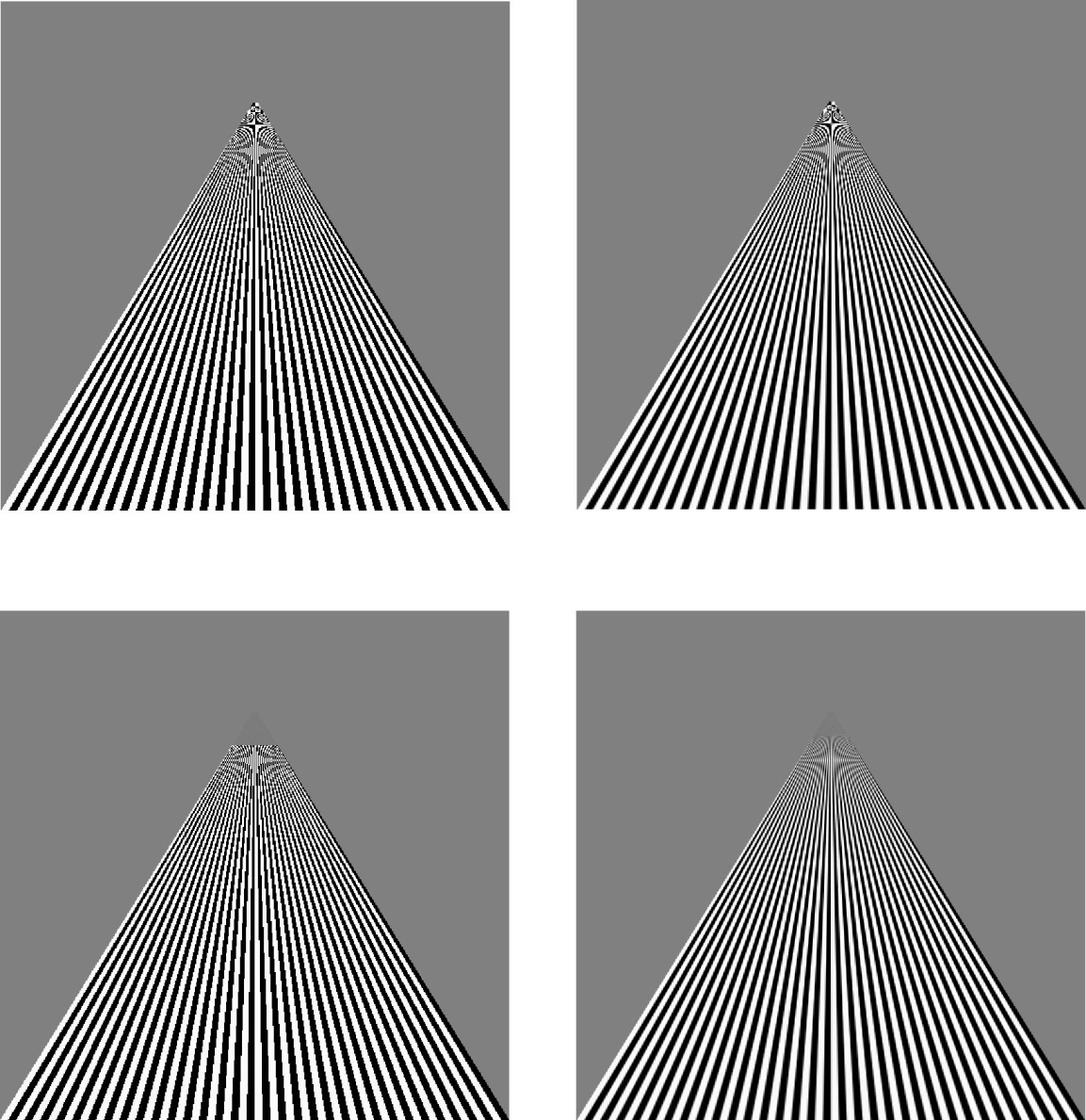 point
sampling
linear
  filtering
mipmapped
   point
sampling
mipmapped
   linear
  filtering
Angel: Interactive Computer Graphics 45E © Addison-Wesley 2009
45
Texture Functions
Controls how texture is applied
glTexEnv{fi}[v]( GL_TEXTURE_ENV, prop, param ) 
GL_TEXTURE_ENV_MODE  modes
GL_MODULATE: modulates with computed shade	
GL_BLEND: blends with an environmental color	
GL_REPLACE: use only texture color
GL(GL_TEXTURE_ENV, GL_TEXTURE_ENV_MODE, GL_MODULATE);
Set blend color with GL_TEXTURE_ENV_COLOR
Angel: Interactive Computer Graphics 45E © Addison-Wesley 2009
46
Perspective Correction Hint
Texture coordinate and color interpolation
either linearly in screen space
or using depth/perspective values (slower)
Noticeable for polygons “on edge”
glHint( GL_PERSPECTIVE_CORRECTION_HINT, hint )
where hint is one of 
GL_DONT_CARE
GL_NICEST
GL_FASTEST
Angel: Interactive Computer Graphics 45E © Addison-Wesley 2009
47
Generating Texture Coordinates
OpenGL can generate texture coordinates automatically
glTexGen{ifd}[v]()
specify a plane
generate texture coordinates based upon distance from the  plane
generation modes
GL_OBJECT_LINEAR
GL_EYE_LINEAR 
GL_SPHERE_MAP (used for environmental maps)
Angel: Interactive Computer Graphics 45E © Addison-Wesley 2009
48
Texture Objects
Texture is part of the OpenGL state 
If we have different textures for different objects, OpenGL will be moving large amounts data from processor memory to texture memory
Recent versions of OpenGL have texture objects
one image per texture object
Texture memory can hold multiple texture objects
Angel: Interactive Computer Graphics 45E © Addison-Wesley 2009
49
Applying Textures II
specify textures in texture objects
set texture filter 
set texture function 
set texture wrap mode
set optional perspective correction hint
bind texture object 
enable texturing
supply texture coordinates for vertex
coordinates can also be generated
Angel: Interactive Computer Graphics 45E © Addison-Wesley 2009
50
Other Texture Features
Environment Maps
Start with image of environment through a wide angle lens 
Can be either a real scanned image or an image created in OpenGL
Use this texture to generate a spherical map
Use automatic texture coordinate generation
Angel: Interactive Computer Graphics 45E © Addison-Wesley 2009
51
Multitexturing
Apply a sequence of textures through cascaded texture units
void glMultiTexCoord2f(GLenum  target,  GLfloat  s,  GLfloat  t);
Target: GL_TEXTUREi
Ex:
glTexCoord2f(0, 1);
glMultiTexCoord2f(GL_TEXTURE1, 0.3, 0.6);
glVertex3f(20, 20, 0);
Solid texture
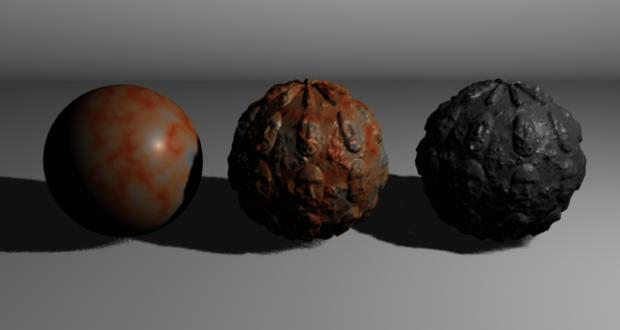 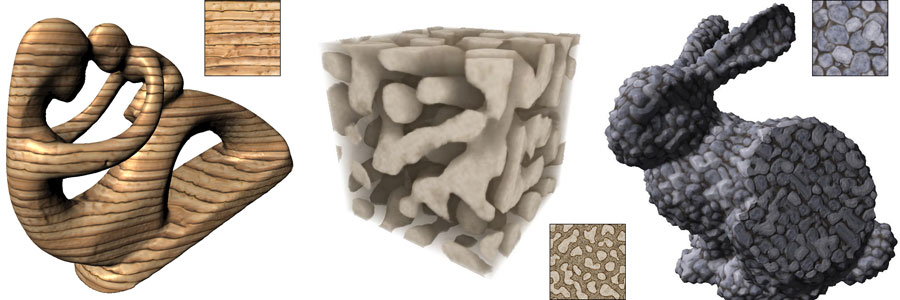 Solid Texture Synthesis from 2D Exemplars 2007
[Speaker Notes: http://johanneskopf.de/publications/solid/index.html]
Shadow mapping 1978
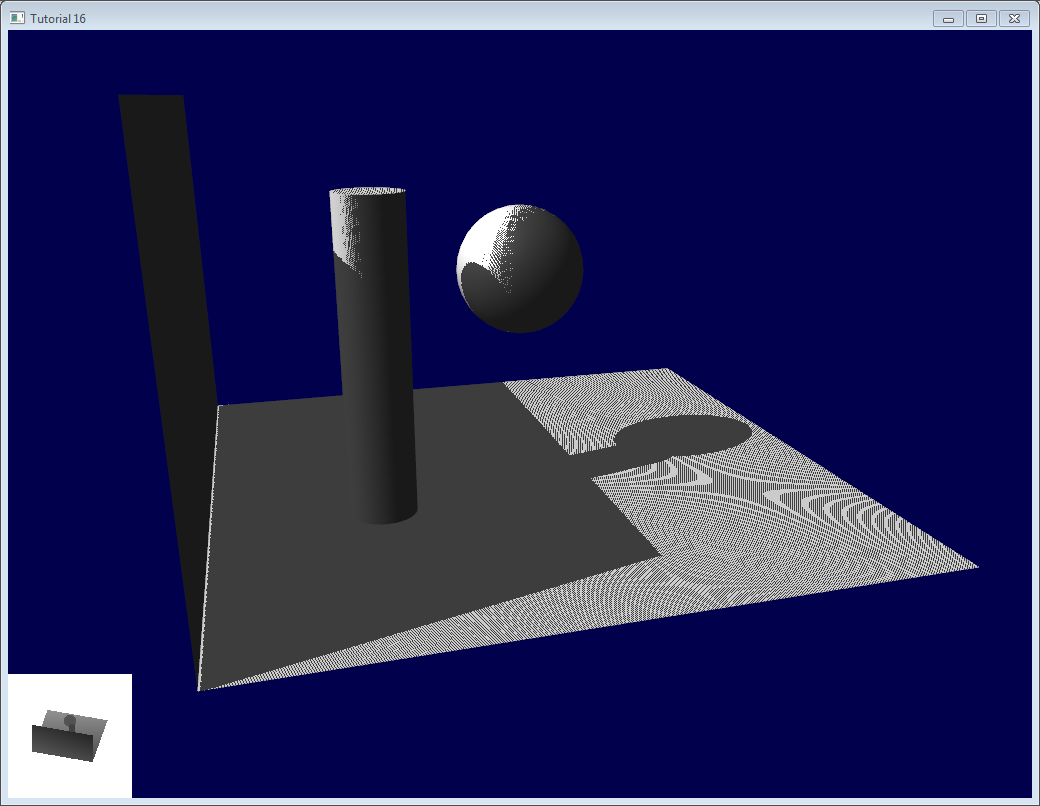 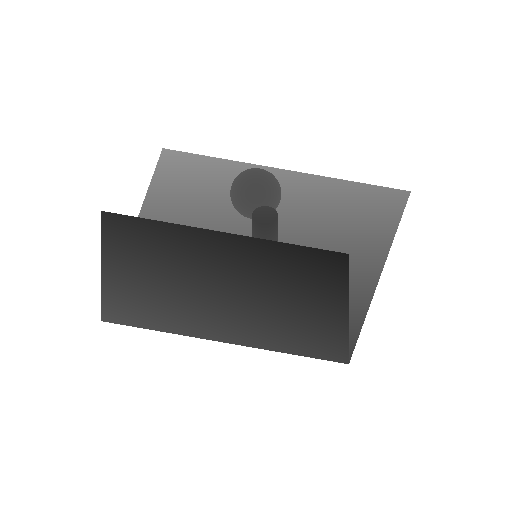 image
from the view of eye
Depth image
from the view of light source
[Speaker Notes: http://www.opengl-tutorial.org/intermediate-tutorials/tutorial-16-shadow-mapping/]
Basic Steps of Shadow Maps
Render the scene from the light’s point of view, Use the light’s depth buffer as a texture (shadow map), 
Projectively texture the shadow map onto the scene, 
Use “texture color”(comparison result) in fragment shading.
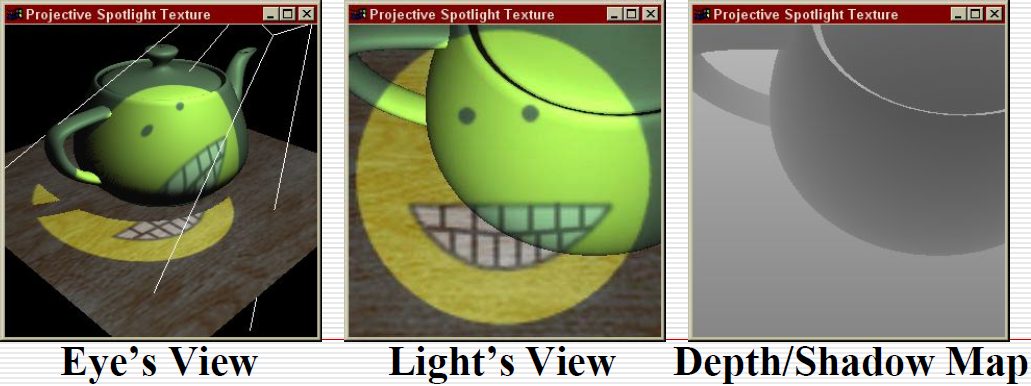 Hair rendering
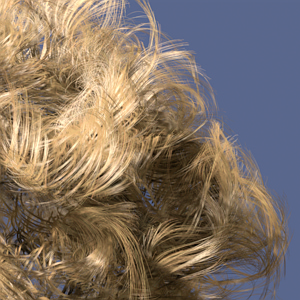 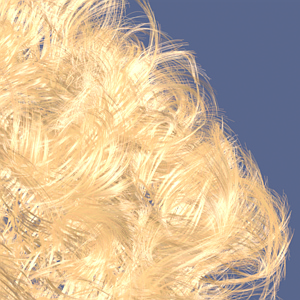 shadow
Without shadow
[Speaker Notes: http://www.cs.berkeley.edu/~ravir/6160-fall04/papers/p385-lokovic.pdf]
Deep shadow map
A two dimensional visibility function.
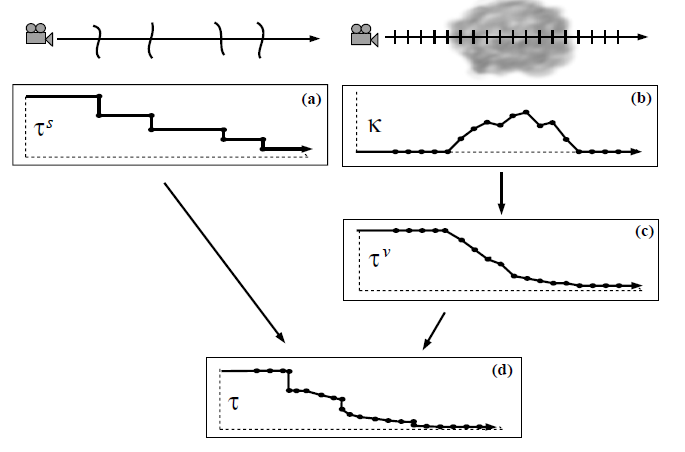 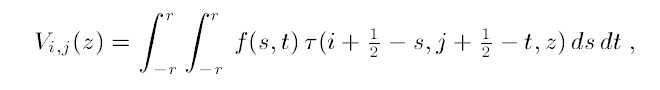 Tangent space
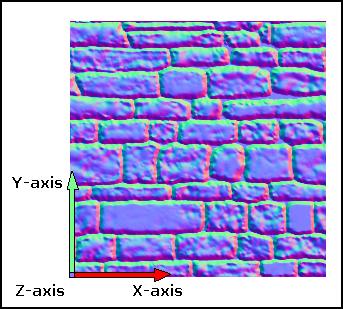 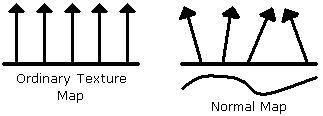 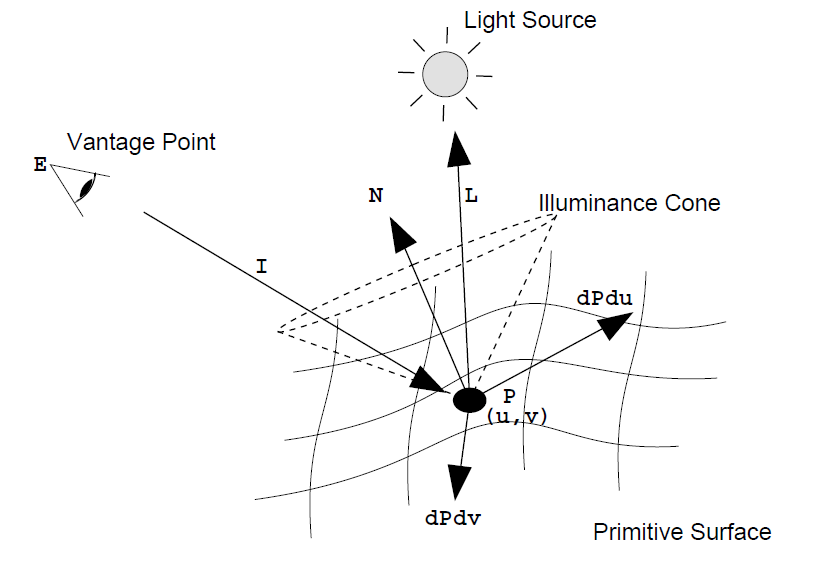 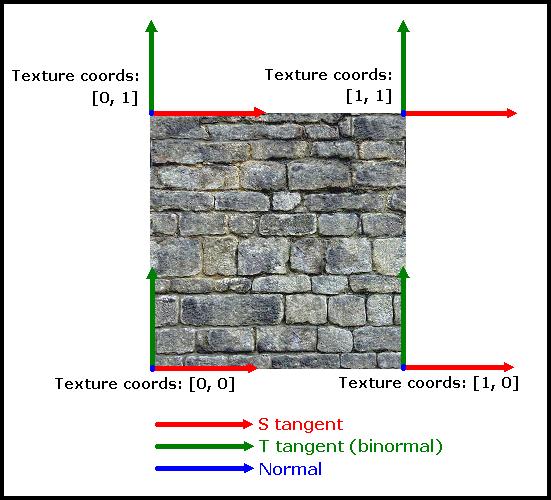 [Speaker Notes: http://www.blacksmith-studios.dk/projects/downloads/tangent_matrix_derivation.php]
TBN matrix (Tangent, Binormal, Normal)
T = normalize(dx/du, dy/du, dz/du)
N = T × normalize(dx/dv, dy/dv, dz/dv)
B = N × T
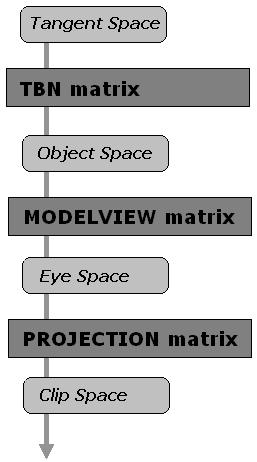 [Speaker Notes: http://www.blacksmith-studios.dk/projects/downloads/bumpmapping_using_cg.php]
Ambient Occlusion"Production-Ready Global Illumination", SIGGRAPH 2002
On Lambertian surface
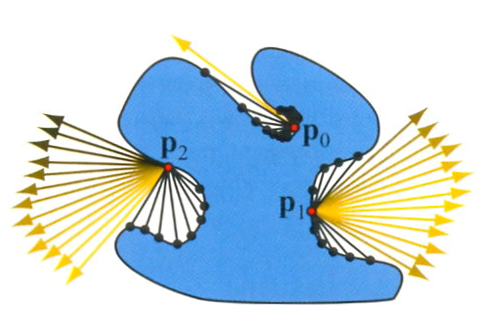 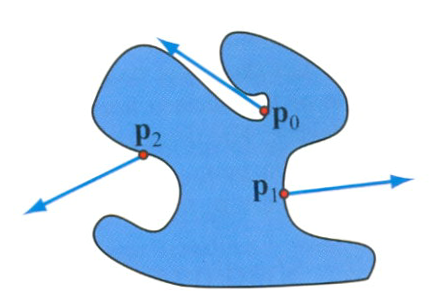 Define ambient occlusion value
bent normal
Screen space
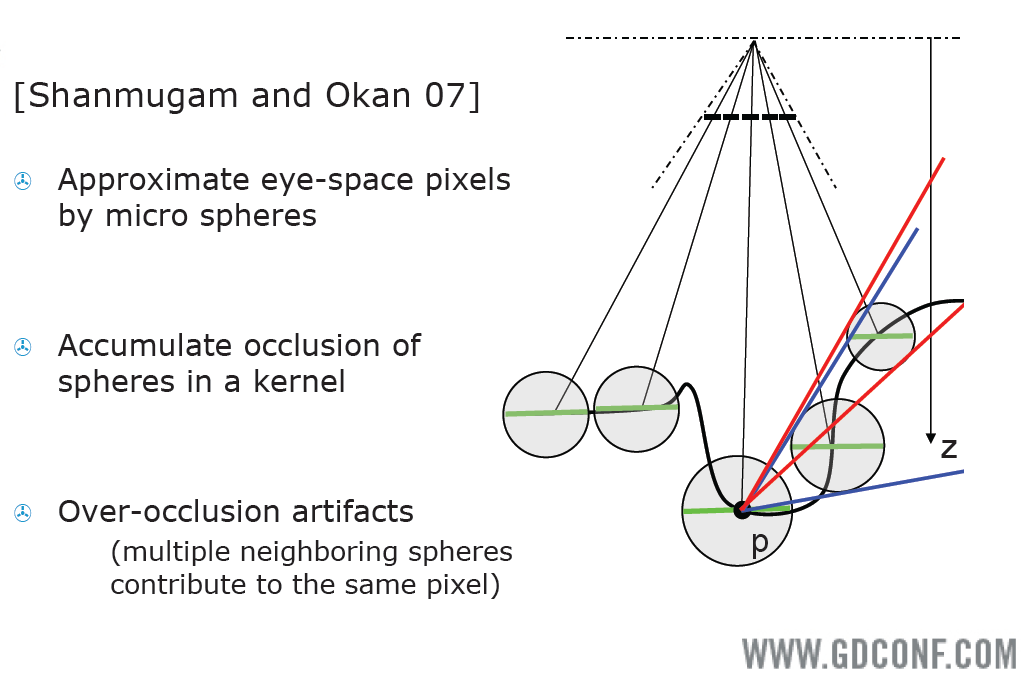 [Speaker Notes: http://developer.download.nvidia.com/presentations/2008/GDC/GDC08_Ambient_Occlusion.pdf]
Texture Mapping in Quake
Light Map
Texture Only
Texture & Light Maps
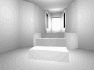 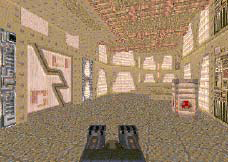 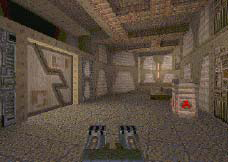 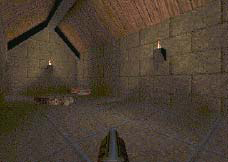 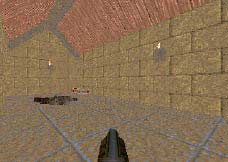 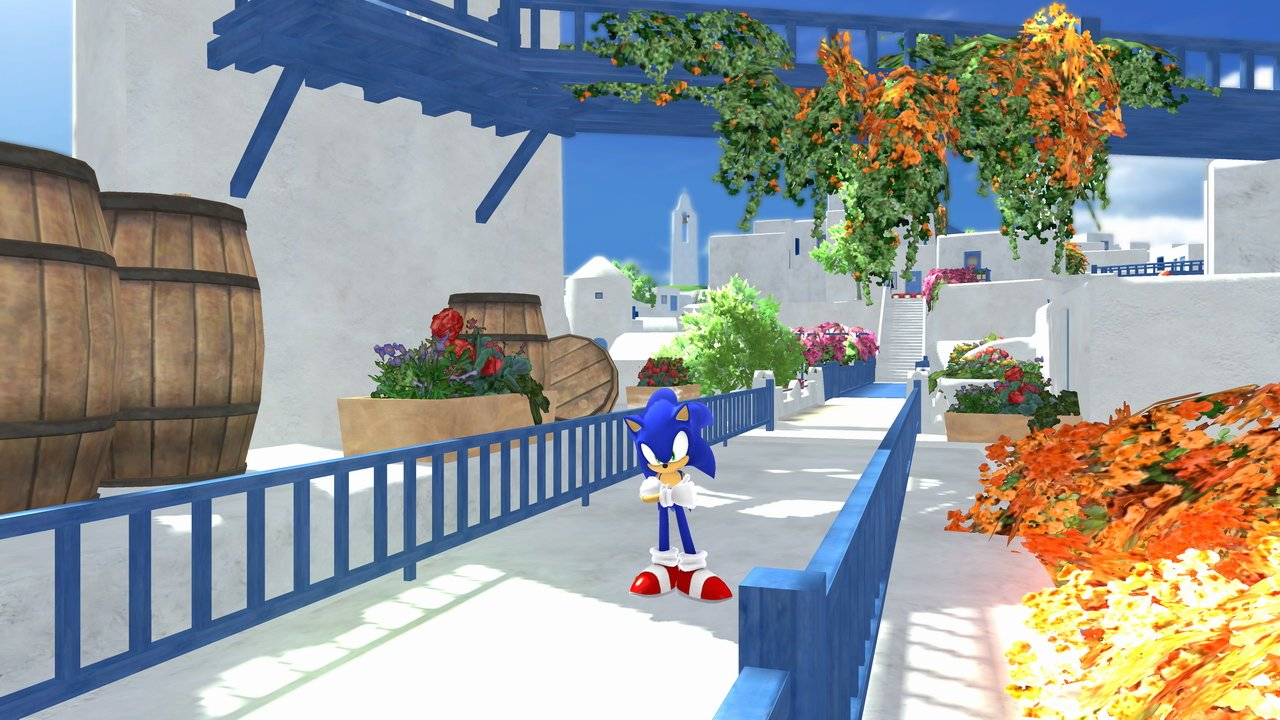 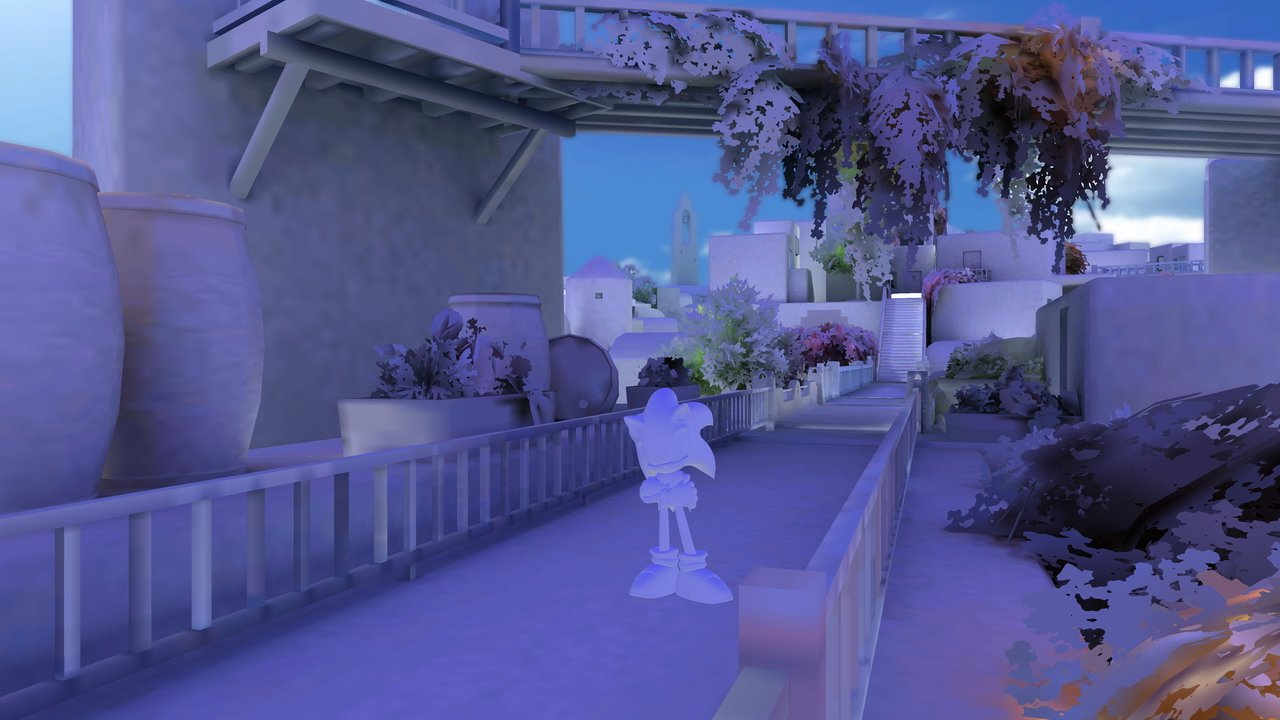 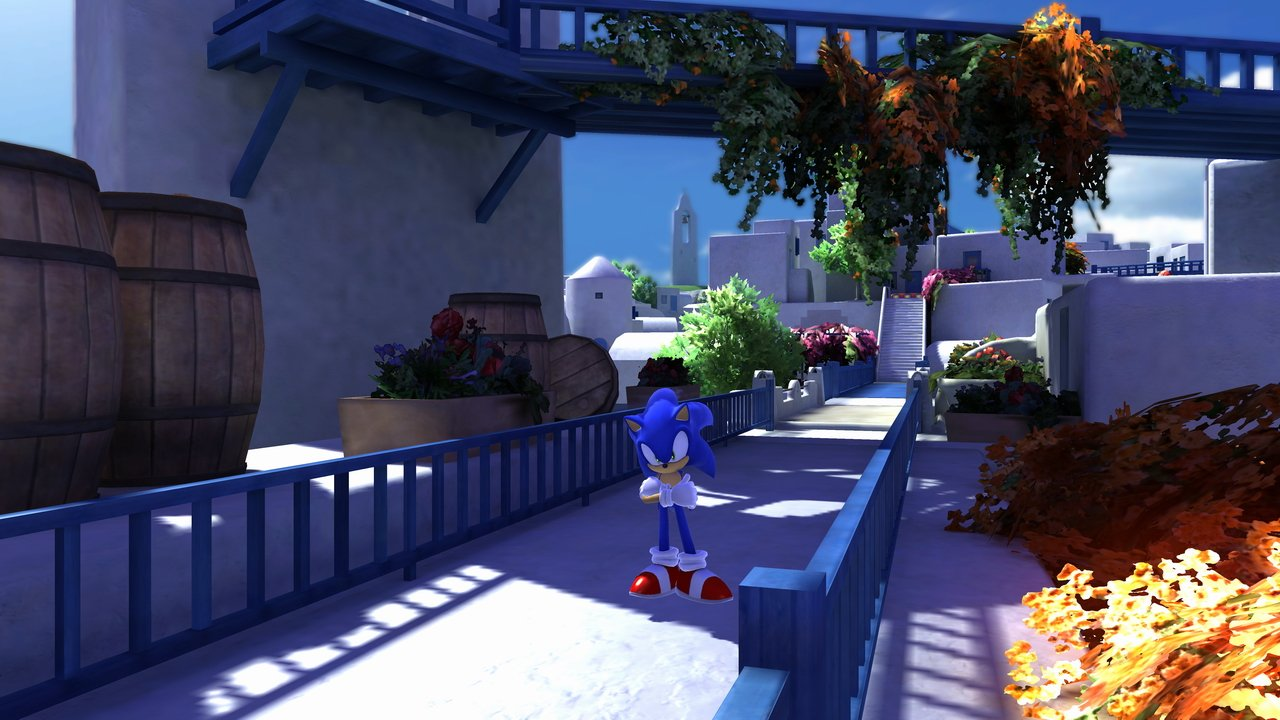 GI texture using radiosity
[Speaker Notes: http://game.watch.impress.co.jp/docs/series/3dcg/20090410_110682.html]